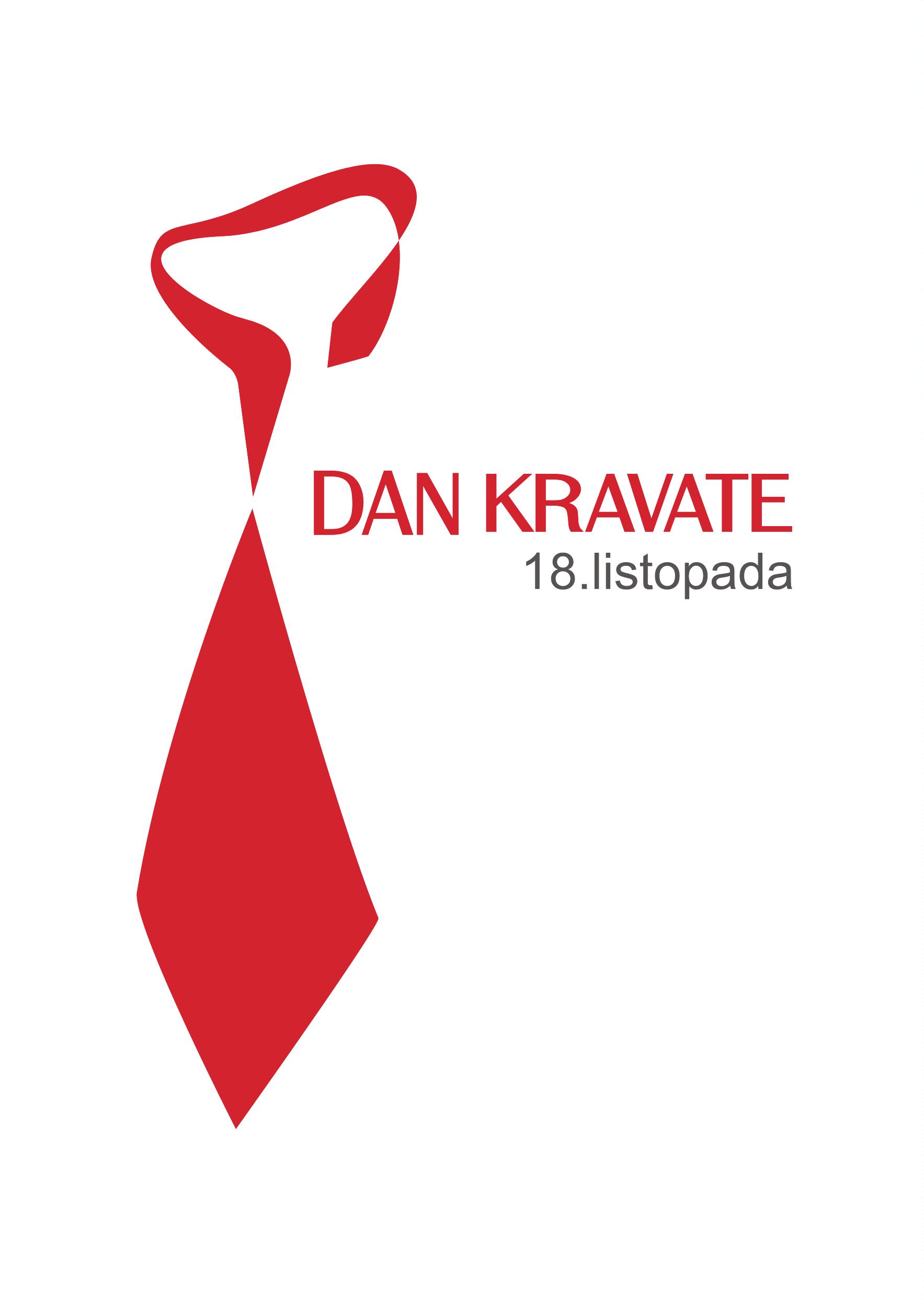 KRAVATA
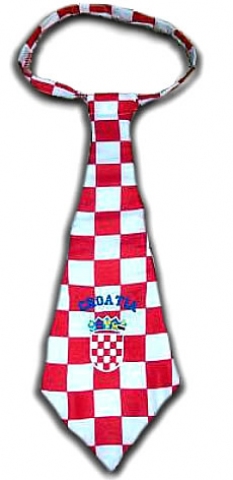 Dekorativni odjevni predmet koji se nosi oko vrata
Materijal: svila ili neko drugo platno
Izvorni hrvatski proizvod
Raširila se Europom u Tridesetogodišnjem ratu posredstvom hrvatskih vojnika(17.st.)
POČETAK KRAVATE
Rubac oko vrata po kojem su bili prepoznatljivi hrvatski vojnici
Vojnici se u Tridesetogodišnjem ratu borili pod francuskom zastavom
Mladi francuski kralj Luj XIV. počeo nositi kravatu 1646. – imao tek 7 godina
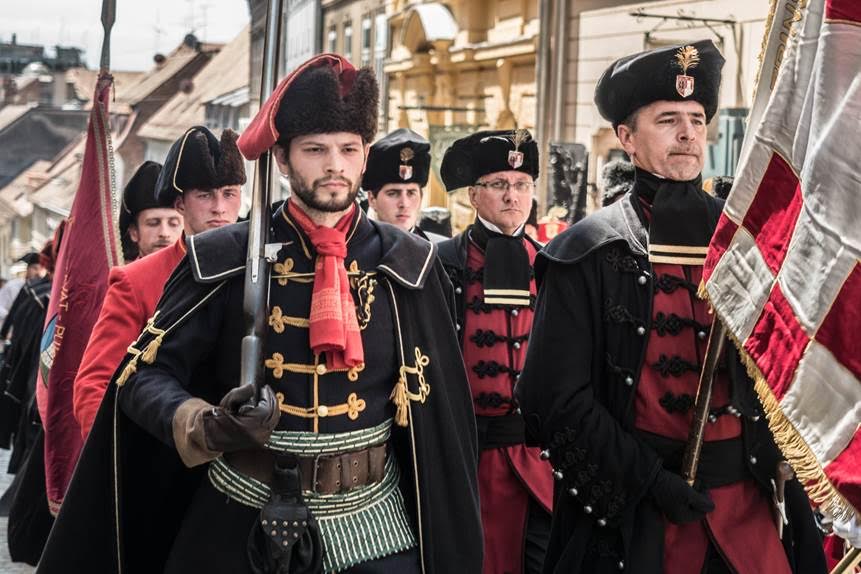 a la Croate
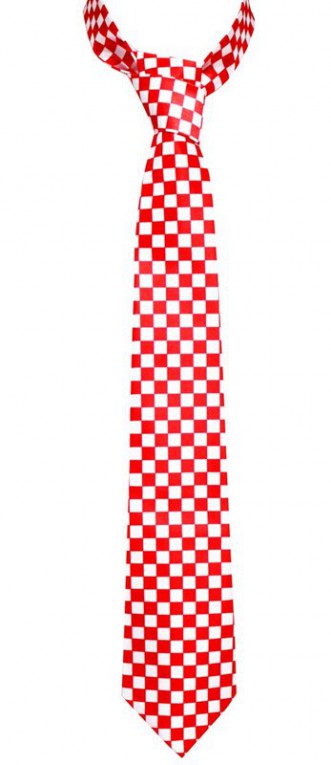 U Francuza se novi odjevni predmet nosio a la Croate (na hrvatski način) – novi korijen francuske riječi croate
1667.ustrojena posebna pukovnija Royal Cravates
Kravata se kao znak kulture i otmjenosti proširila Europom
U Francuskoj su se nosile crne kravate kao znak protesta protiv zastarjelih ideja
VEZANJE KRAVATE
85 teorijskih vezanja standardnog čvora
Najpopularniji načini:
Običan čvor
Mali čvor
Klasični windsor
Polu – windosr
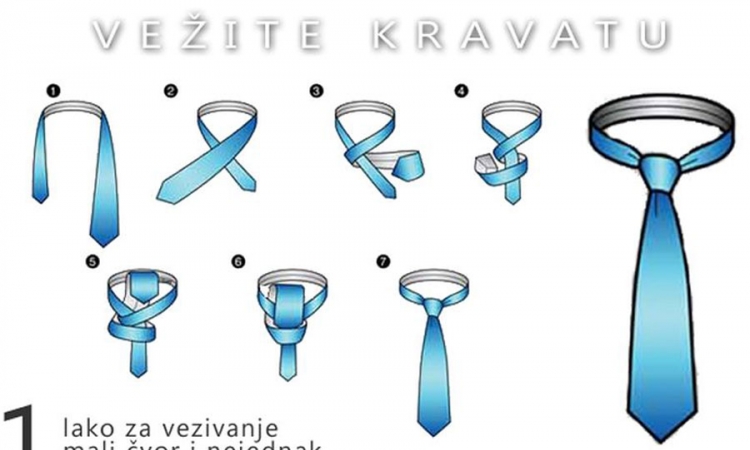 KAKO ZAVEZATI KRAVATU?
https://www.youtube.com/watch?v=b62Gb-deMsQ
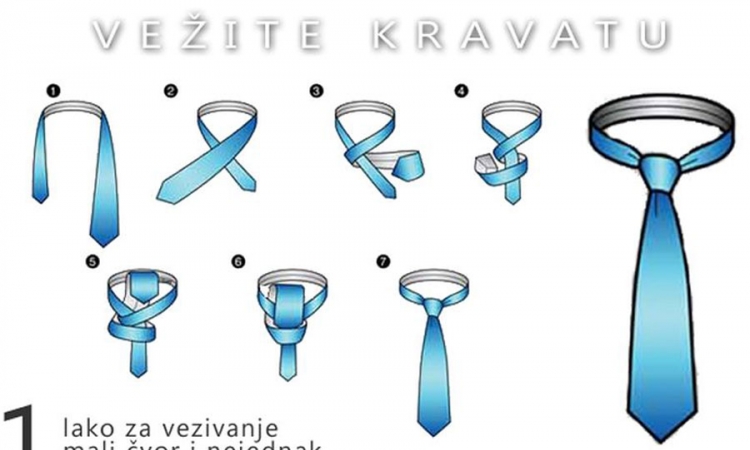 LEPTIR MAŠNA
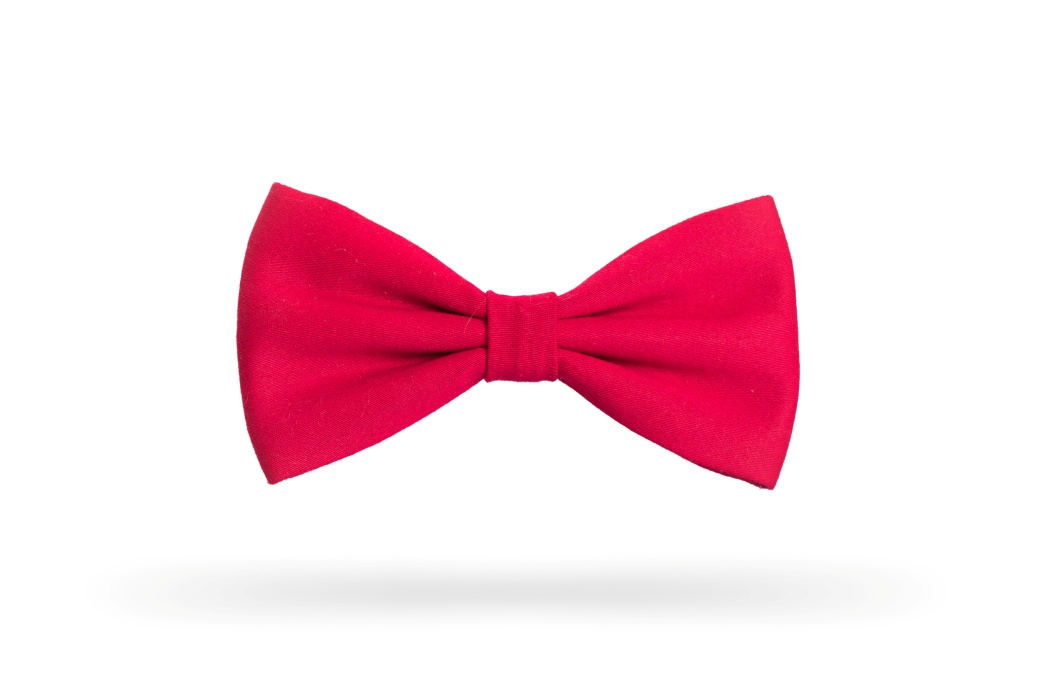 Modifikacija kravate
U početku je leptir mašna isključivo bila muški detalj
1920 – tih su M.Ditrih i K.Hepburn počele nosi mašne
Time je bio otvoren put ženama da nose “mušku” odjeću
KRAVAT PUKOVNIJA
Posebna kravat pukovnija Royal Cravates
Laki konjanici naoružani kratkim puškama
Pripadnici vojnih jedinica su se nazivali “Hrvatima”
Kasnije se ime “Hrvat” promijenilo u “Husar”
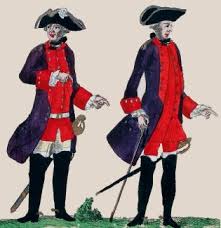 KRAVATA OKO PULSKE ARENE
18.10.2003. svezana najveća kravata na svijetu
“Kravata oko Arene” je umjetničko djelo Marijna Bušića 
Ušla je u Guinnessovu knjigu rekorda – najveća i  najduža kravata na svijetu
Težila je 800 kg
Široka 8 m ( najširi dio čak 26 m)
Sašiveno desetak tisuća metara platna 
Potrošeno 120 km konca
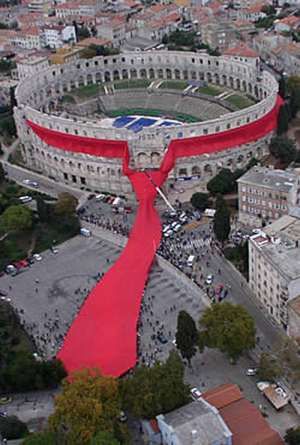 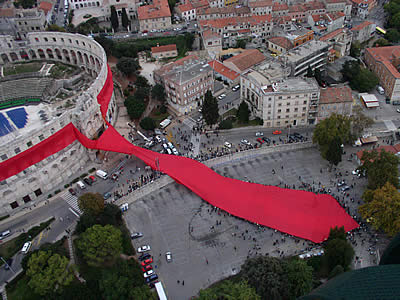 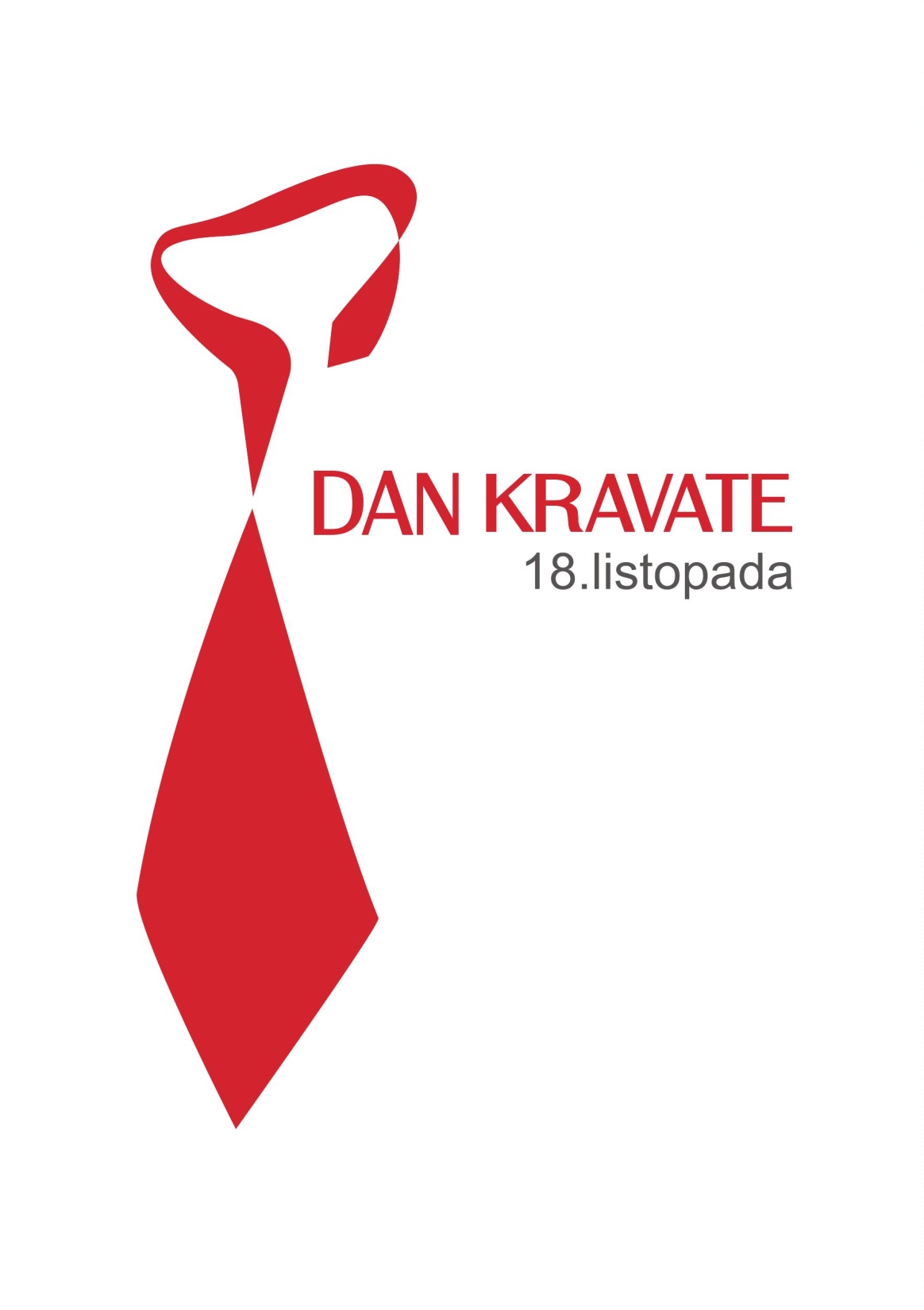 HVALA NA PAŽNJI!
DODATNA NASTAVA POVIJESTI 2018/19.